NursE SHARKS
BY KADEN JOHN CAPPS
body
Thed are braoon and 10 feet 13 meters.
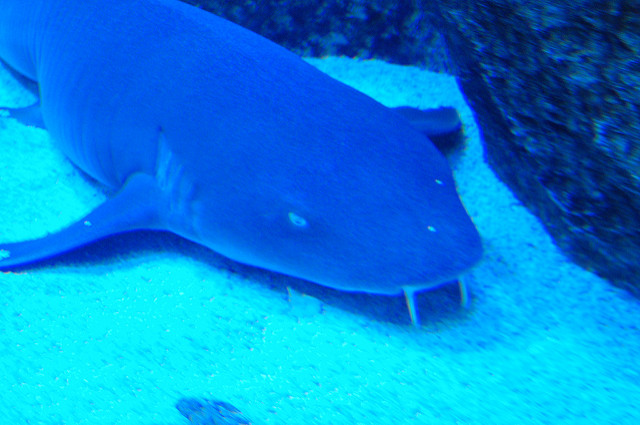 habitat
Warm shallow water.
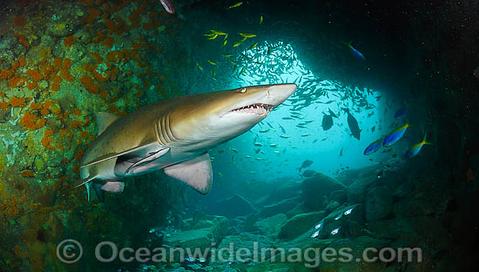 food
Fish and squid ,and shrimp
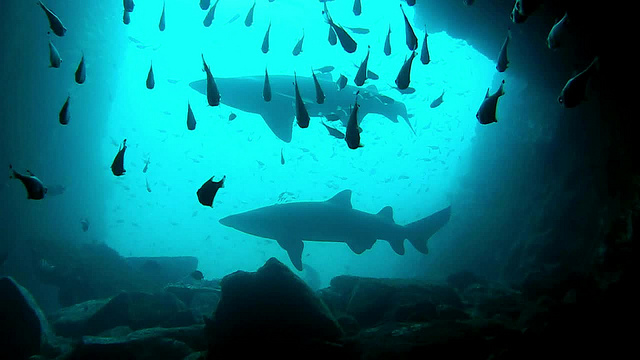 Life cycle
20 to 30 coral
F un fact
Thea can suck snals  awt of ther shels.